Internal variability and forcing influence model-satellite differences in the rate of tropical tropospheric warming
Po-Chedley, S., J. T. Fasullo, N. Siler, Z. M. Labe, E. A. Barnes, C. J. W. Bonfils, B. D. Santer, 2022: Internal variability and forcing influence model-satellite differences in the rate of tropical tropospheric warming, Proc. Nat. Aca. Sci., in press.
OBJECTIVE
Comparisons between climate models and satellite observations consistently find that simulated warming of the tropical troposphere outpaces observations after 1979. There are a number of factors that may contribute to this discrepancy and the objective of this work is to quantify these influences.
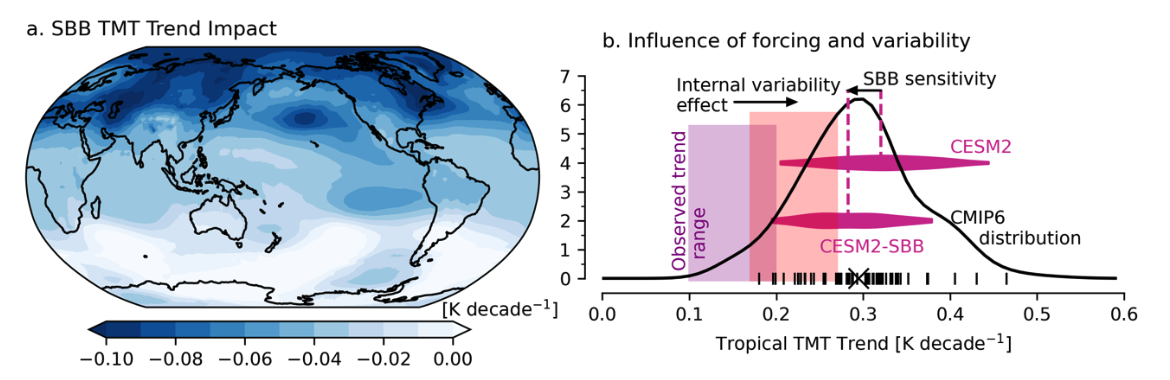 APPROACH
Using machine learning and large ensembles of climate model simulations, we estimate the influence of internal variations on warming rates in the satellite era. We also use targeted simulations designed to estimate the effects of CMIP6 biomass aerosol emissions on tropospheric warming rates.
a) TMT trend (1979 to 2014) for the CESM2-SBB ensemble average minus the CESM2 ensemble average. b) Probability distribution function of tropical (30oS – 30oN) TMT trends for CMIP6 models (black line with units of [K decade-1]-1 corresponding to the y-axis). Individual model ensemble averages are denoted by the short vertical lines along the x-axis; the X denotes the multimodel average). The distributions of CESM2 and CESM2-SBB trends are shown with purple “violin” probability distributions (their vertical position on the y-axis is arbitrary). The difference between the CESM2 and CESM2-SBB ensemble average trends represents the effect of BB aerosol forcing artifacts and the magnitude of this difference is denoted with an arrow labeled “SBB sensitivity.” As in Fig. 3 we subtract the estimated impact of internal variability (- 0.07 ± 0.07 K decade-1) from the observed range of trends (purple shading), which has the effect of shifting the observations to the right (red shading). The magnitude of this shift is denoted with an arrow labeled “Internal variability effect.”
IMPACT
We find that internal variations in Earth’s climate have, by chance, reduced real-world tropospheric warming over the satellite era. A spurious discontinuity in prescribed biomass burning aerosol emissions has also artificially enhanced simulated warming. These two effects largely explain the difference between simulated and observed tropical  tropospheric warming. This offsetting effect of internal climate variability on greenhouse warming cannot, however, be relied on to reduce future warming and may instead lead to periods of accelerated change.